Building Envelope Subprogram
Buildings XIII Conference, DOE Workshop, December 8
Sven Mumme
Technology Manager, Emerging Technologies Building Technologies Office
2014 Building Energy Use – U.S.
~76% of all electricity
~40% of all primary energy 

In 2050, 75% of the existing building stock will still be in service.
Energy use associated with the envelope (2010)
Opaque envelope
7.3 quads
Roofs
Walls
Foundation
2.4 quads
3.3 quads
1.5 quads
Windows
4.3 quads
Infiltration
4 quads
Building Envelope Program Overview
Goals: To develop and accelerate next-generation technologies & tools that reduce the amount of energy lost through walls, roofs, and foundation; contribute to improved occupant comfort; and have low product and installation cost to enable market adoption.

Program organized into two main R&D thrusts
Low-cost materials and manufacturing processes for thermal insulation that can be applied to walls in existing residential and commercial buildings and roofing technologies for commercial buildings.
New air sealing systems and tools that are capable of preventing uncontrolled heat, moisture, and airflow at reduced installation costs.

Existing buildings market is the primary focus because it contains far more buildings and thus has the largest national energy impact.
[Speaker Notes: 2020 ET Goals: 60% lower EUI for heating and cooling buildings than the 2010 energy-efficient baseline.

Next-generation building envelope technologies have substantial potential to reduce energy consumption in buildings. 
Envelope elements last a very long time and are thus not often replaced (as compared to lighting, HVAC, and appliances).
To make significant progress toward the Program goal, any next-generation technologies must be developed with a specific emphasis on achieving a market-acceptable installed cost to facilitate wide-scale adoption.]
Insulating Materials R&D
Strategy – develop new insulation materials and manufacturing processes, with a focus on retrofit suitability, that offer improvements in key areas:

Improved energy performance (R-value/inch) with exceptional moisture and mold control
Reduced installed cost and payback period
Improved tolerance for installation error; reduction in installation effort
Air Sealing R&D
Strategy – improve air sealing materials and performance verification methods with a focus on existing buildings: 

Develop cost-effective air sealing systems that regulate heat, air, and moisture flows
Reduce the installation costs of high-performance air sealing technologies (new & retrofit) 
Develop methods to detect infiltration and credibly estimate the potential energy savings and other metrics (for e.g., durability, comfort, and infiltration/exfiltration) from remediation
Readily communicate the benefits to consumers to accelerate market penetration
[Speaker Notes: Air barriers regulate across the building’s thermal barrier thus complement insulation.

Must maintain or improve building indoor air quality, acoustics, and enclosure durability, protect against moisture and fire, meet structural requirements, and minimizes occupant disturbance.]
Active R&D Projects
Insulating materials projects
R10 insulated vinyl siding w/ MAI panels (ORNL & Royal Building Products)
R25 polyiso & MAI panel composite board (ORNL & Firestone & NanoPore)
R-12/inch insulation using nanoparticles (LBNL & ORNL)

Air-sealing projects
Analysis of the performance of air barrier systems (ORNL)
Development and validation of an attic thermal model (Fraunhofer)
Evaluations of air barriers for commercial buildings (ORNL & 3M)
Acoustic building infiltration measurement system (Argonne / SonicLQ)
Infiltration diagnostics tool using laser line heating & IR (Iowa State Univ.)
Metrics and targets for 2020 and 2025
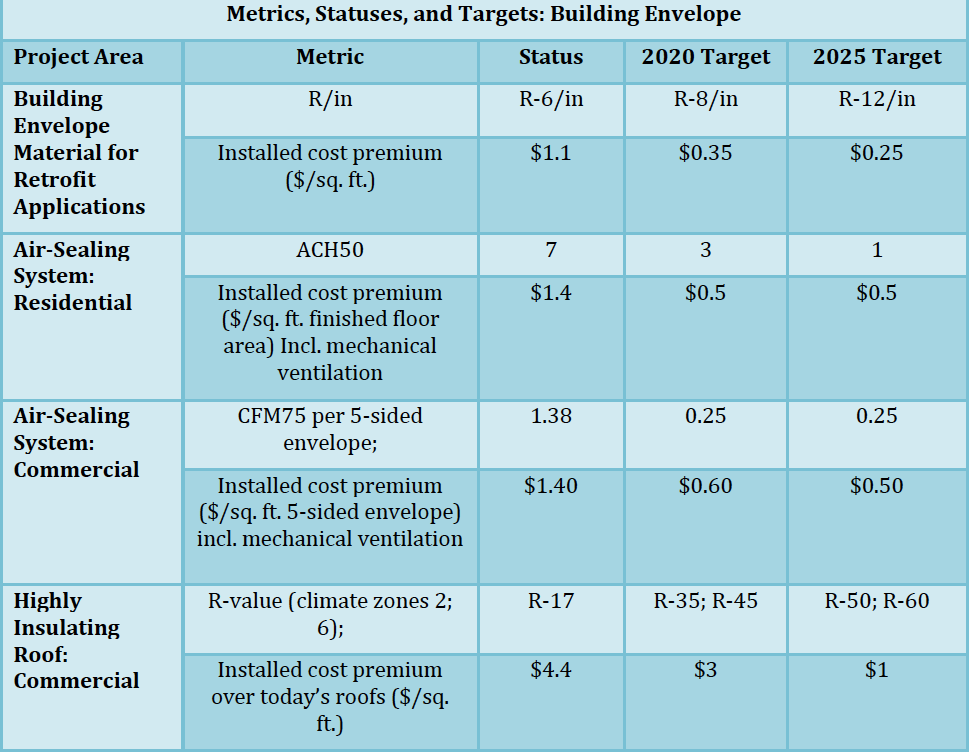 2016 BENEFIT envelope topics
Infiltration Diagnostic Technologies
Seeking novel approaches for measuring envelope infiltration
Suitable for all building types and sizes
Usable in occupied buildings
Accurate regardless of outdoor weather conditions
Low effort for setup and teardown
Able to quantify both location and extent of infiltration
Advanced Air-Sealing Technologies for Existing Buildings
Seeking cost-effective air-sealing technologies that are well-suited to retrofit applications
Manages air and moisture in/exfiltration
Minimal disassembly of the envelope
Reduced installation complexity and improved quality assurance
Minimal disruption to building occupants during retrofit (incl. rapid)
Building indoor air quality needs to be considered
Future opportunities for the program
Quick and easy building envelope retrofit solutions that reduce cost and complexity
High-quality standardized construction subcomponents / customizable retrofit solutions (e.g., plug-and-play panels)
Non-intrusive and non-destructive installation approaches
Materials and products with a high tolerance for error in installation
“Seamless” interfaces/transitions between functional areas (e.g., roof-walls, walls-windows)
Eliminate thermal bridges in the envelope system
E.g., new envelope materials that can function for both walls and roofs to produce affordable air seals between the roof and the walls.
Future opportunities for the program
Credible quantification of the benefits of high-performance envelope technologies for buyers
Determination of performance metrics or measurement techniques for building envelope
Measurement techniques and metrics related to durability, comfort, and infiltration/exfiltration for commercial buildings
Low- or no-cost uncontrolled heat and mass-flow diagnostics
Thank You
Questions?

Contact Info

Sven Mumme
Building Envelope Technology Manager
Building Technologies Office
U.S. Department of Energy
Sven.Mumme@ee.doe.gov